Les
Vecné učenie 3.ročník
Lesy poznáme:
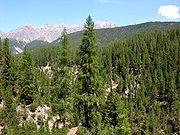 ihličnaté


listnaté 


zmiešané
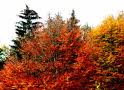 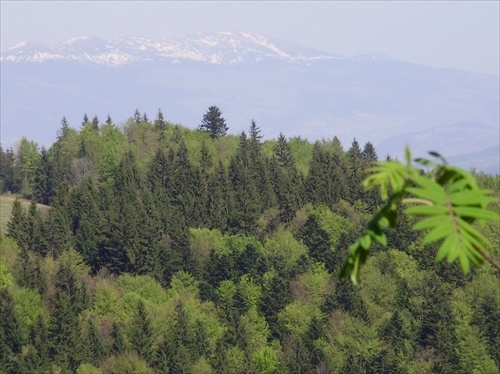 Ihličnaté lesy
Stromy sú vždy zelené
Ihličie zostáva na stromoch celý rok
Medzi ihličnaté stromy patrí:
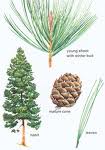 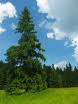 borovica


             jedľa


  smrek
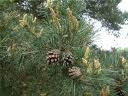 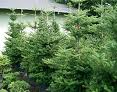 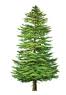 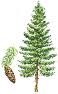 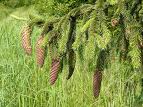 Čo vieš o ihličnatých stromoch?
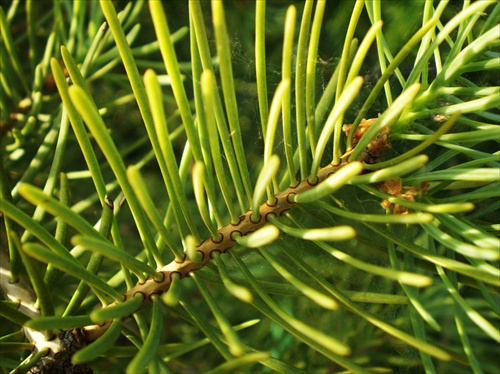 namiesto listov majú ihličie,

ich kvetmi sú šišky,

po celý rok sú zelené
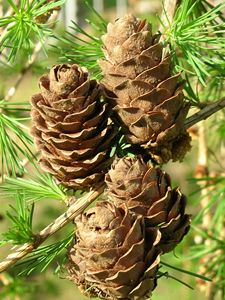 Listnaté stromy sa prispôsobujú ročným obdobiam.
Medzi listnaté stromy patrí:
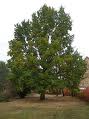 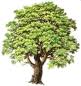 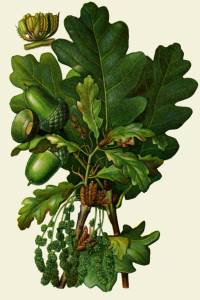 dub


buk


topoľ
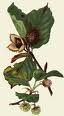 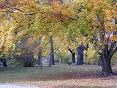 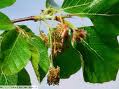 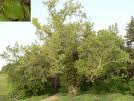 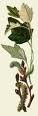 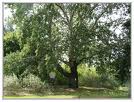 Čo vieš o listnatých stromoch?
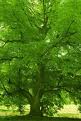 Na jar kvitnú

V lete zrejú plody

Na jeseň lístie opadáva zo stromov

V zime prežívajú vegetačný pokoj
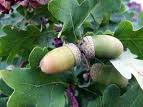 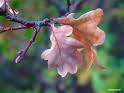 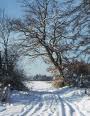 Vieš, ako chránime les?
Nelámeme konáre stromov a kríkov 
Nekopeme do húb 
Nerozkladáme oheň 
Neodhadzujeme odpadky 
Správame sa ticho 
Neplašíme zvieratká
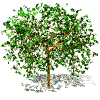 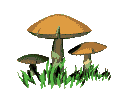 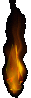 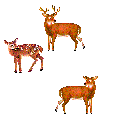 Ktorý strom je listnatý?
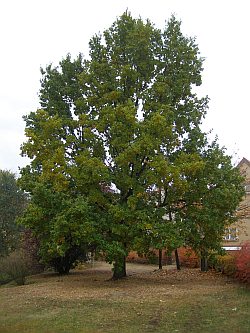 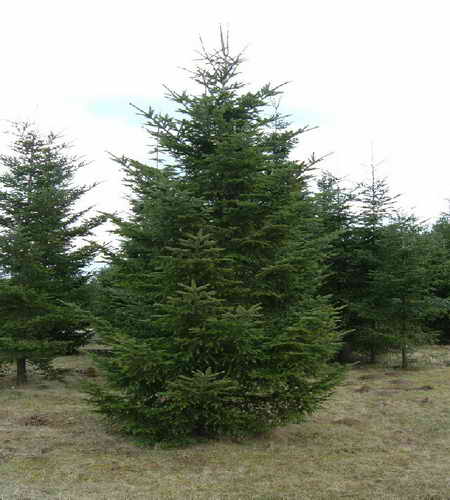 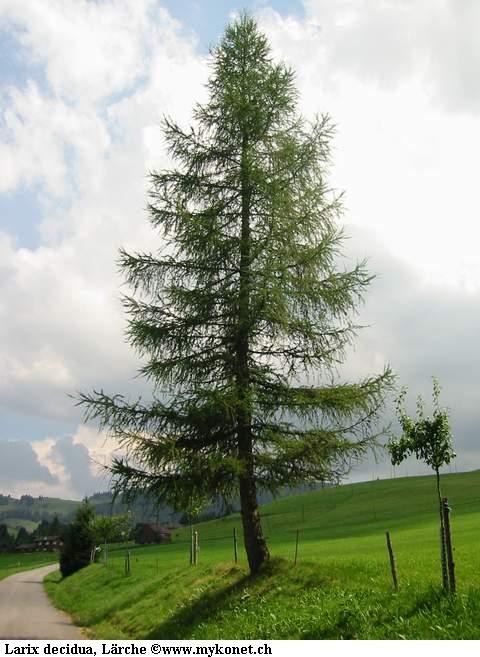 Aký je to les?
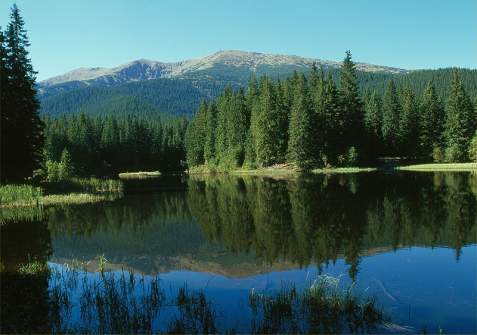 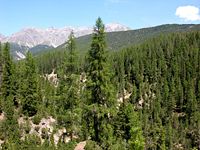